IMF eLibrary
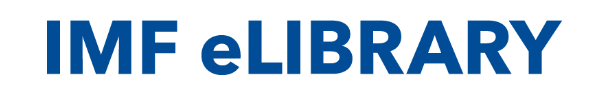 Centrum informačních a knihovnických služeb VŠE 
Odbor informační podpory studia a výzkumu
i-servis@vse.cz
knihovna.vse.cz/zdroje
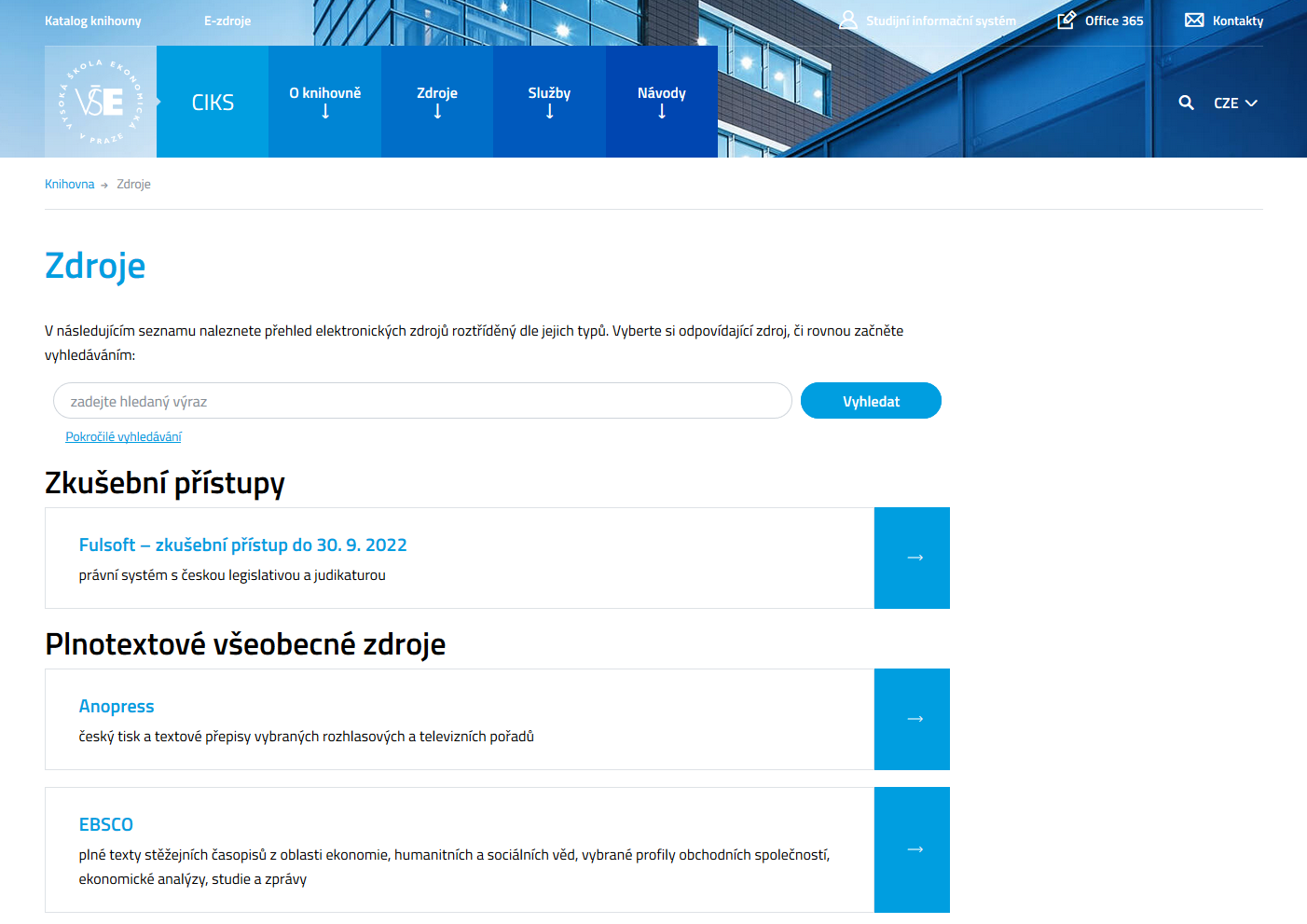 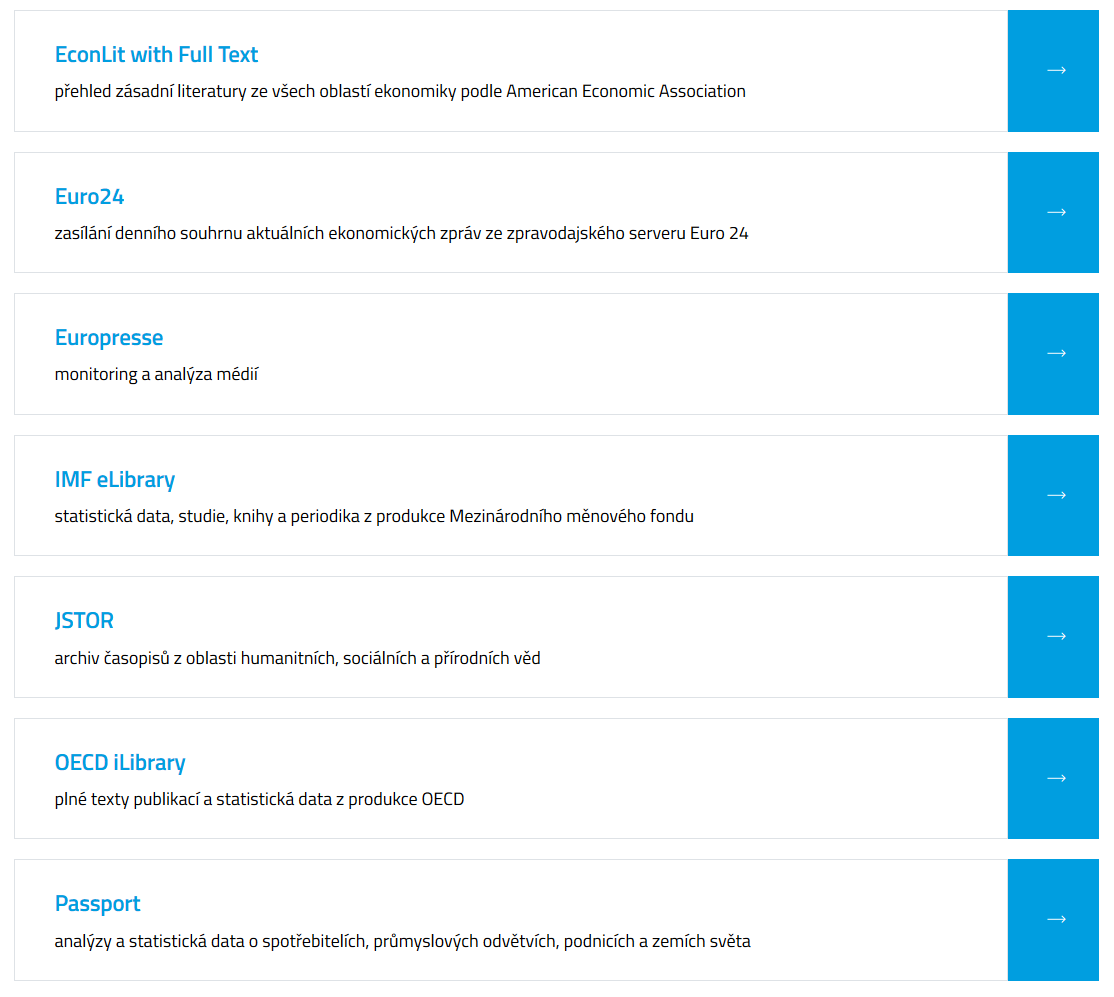 spuštění, informace
Co je IMF eLibrary
digitální knihovna Mezinárodního měnového fondu

obsahuje statistická data, studie, knihy a periodika zaměřená např. na makroekonomickou problematiku, globalizaci, obchod, demografii, rozvoj a rozvíjející se trhy, politiku nebo snižování chudoby
Jednoduché hledání
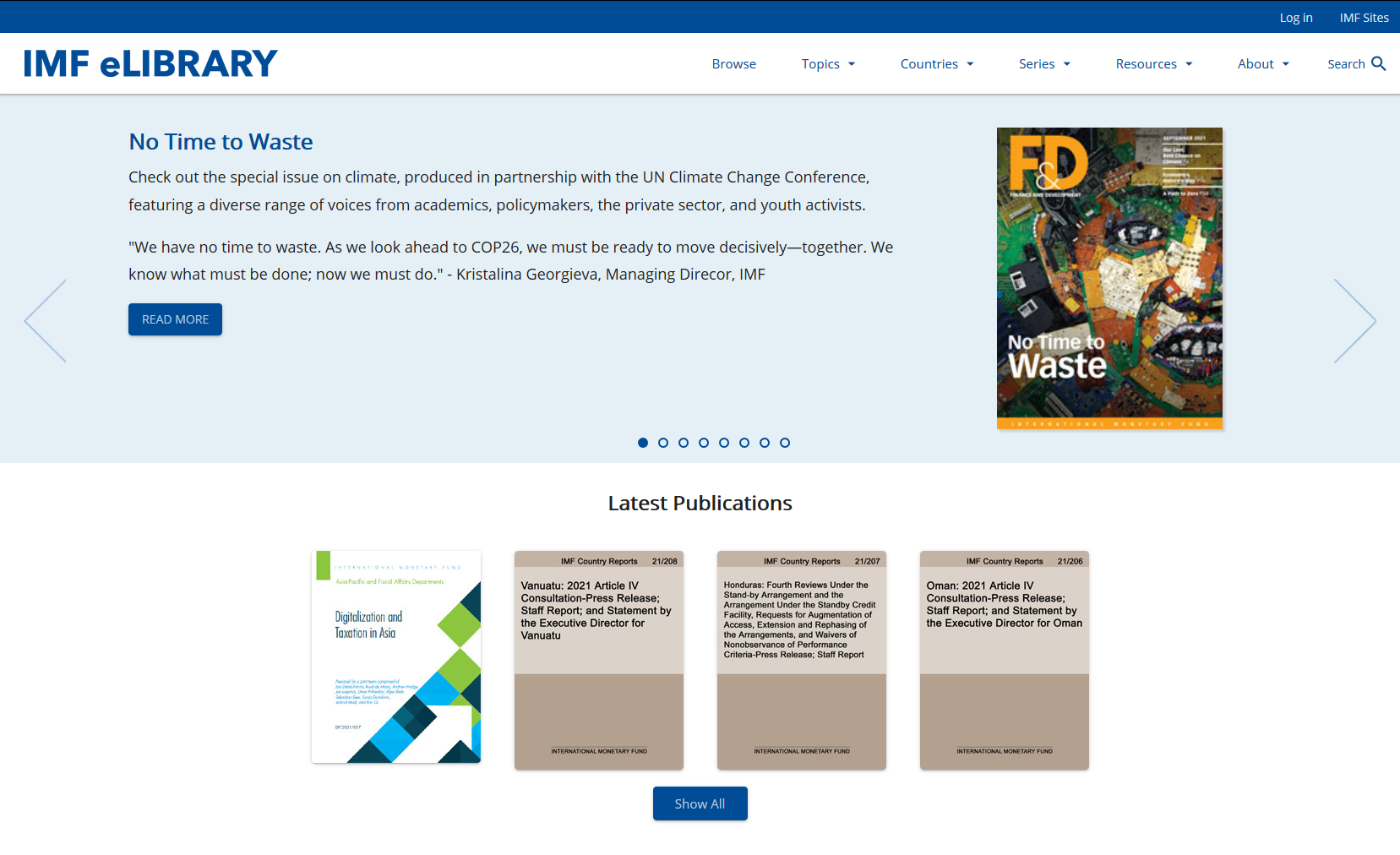 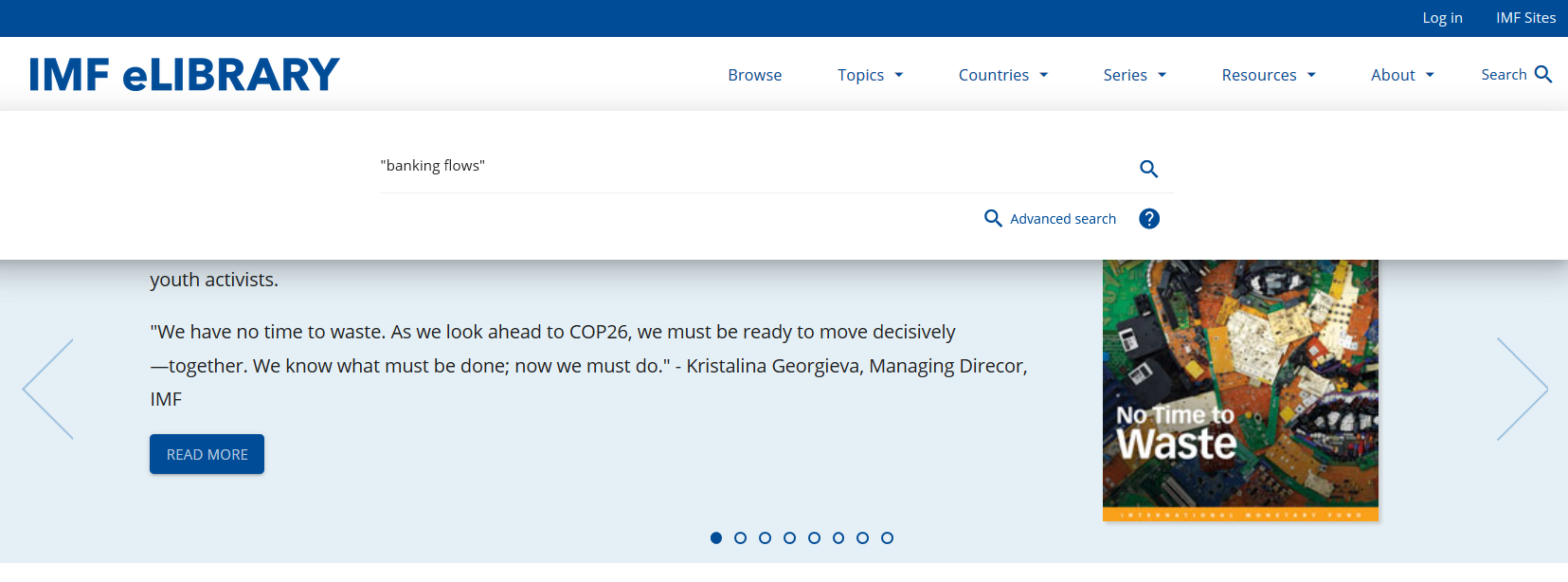 Výsledky hledání
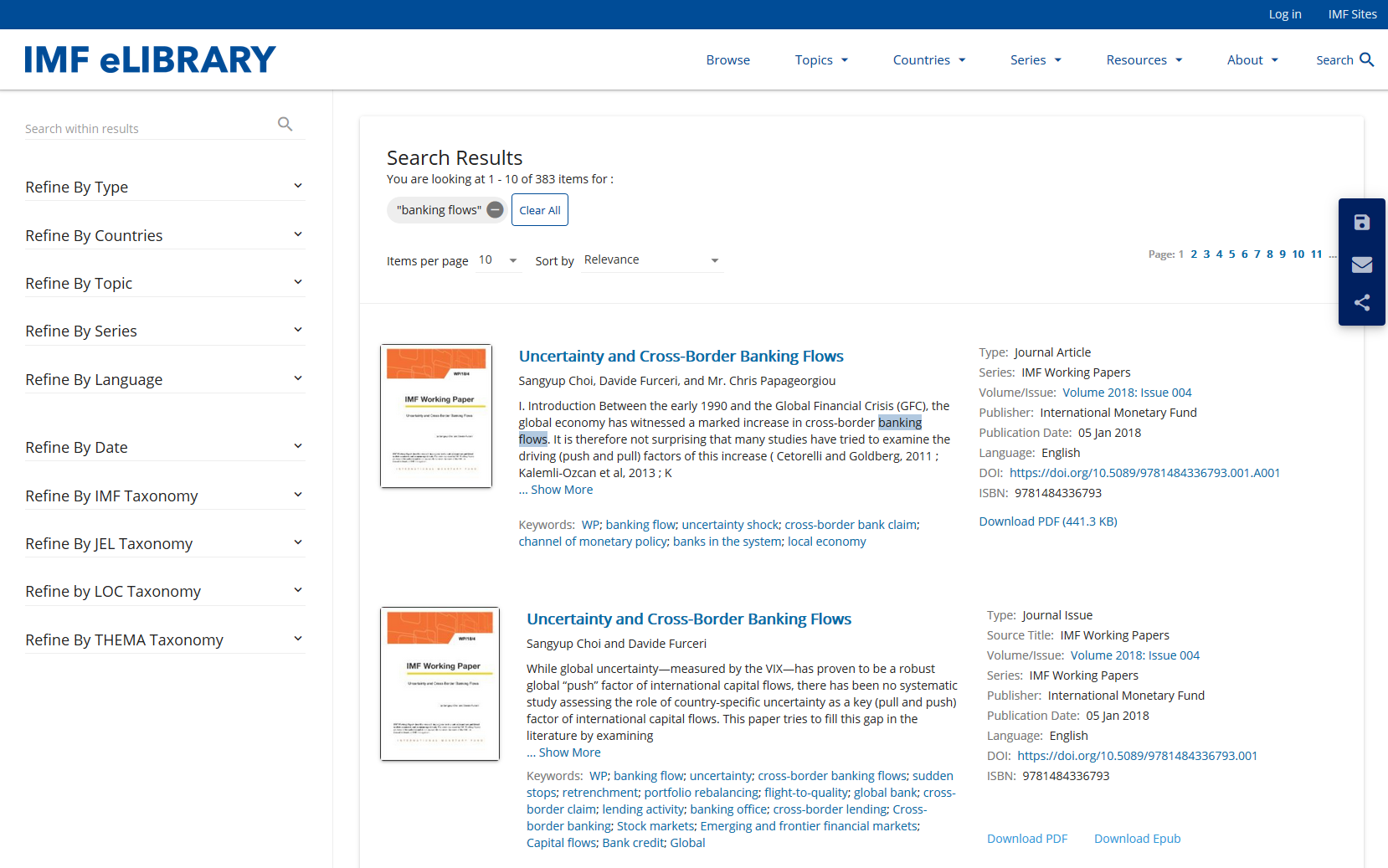 kliknutím na název nebo obálku se zobrazí plný záznam dokumentu
možnosti dalšího filtrování výsledků
Pokročilé hledání
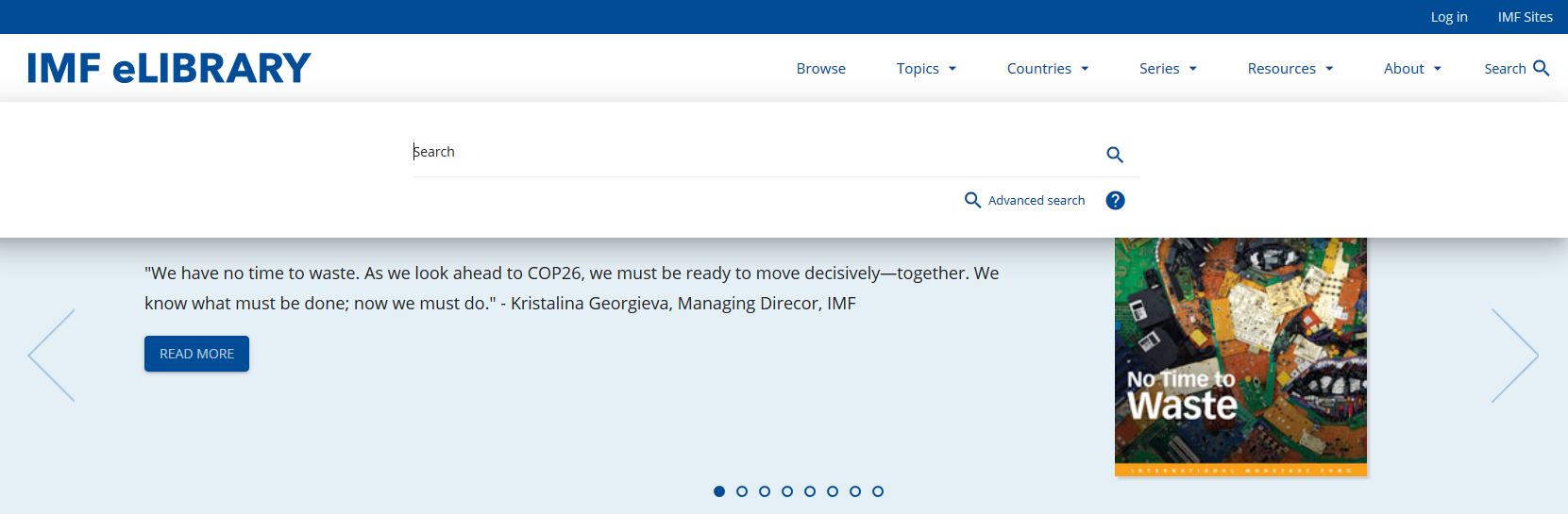 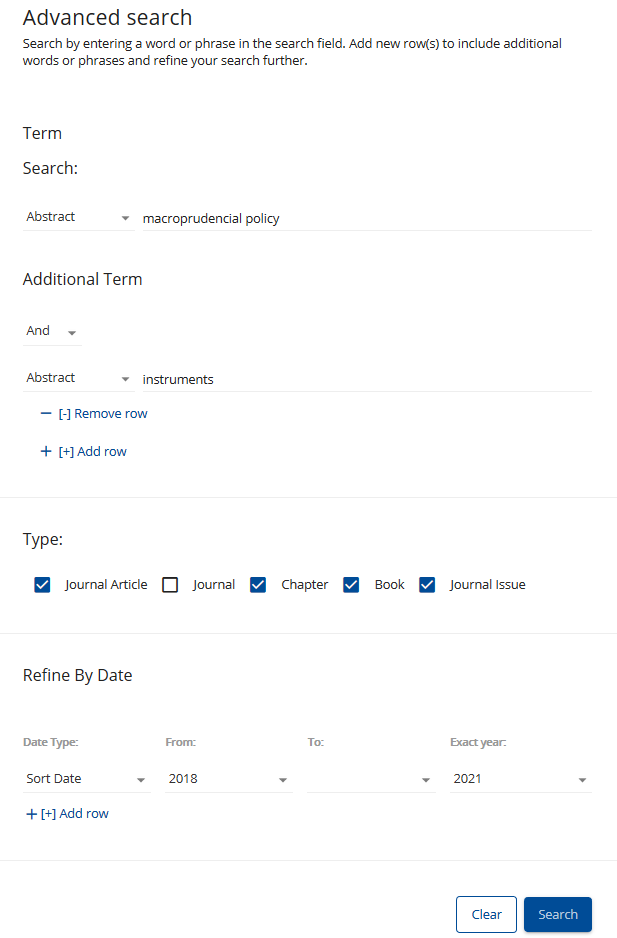 formulář pro přehledné zadání více kritérií hledání
Makroekonomická a finanční data
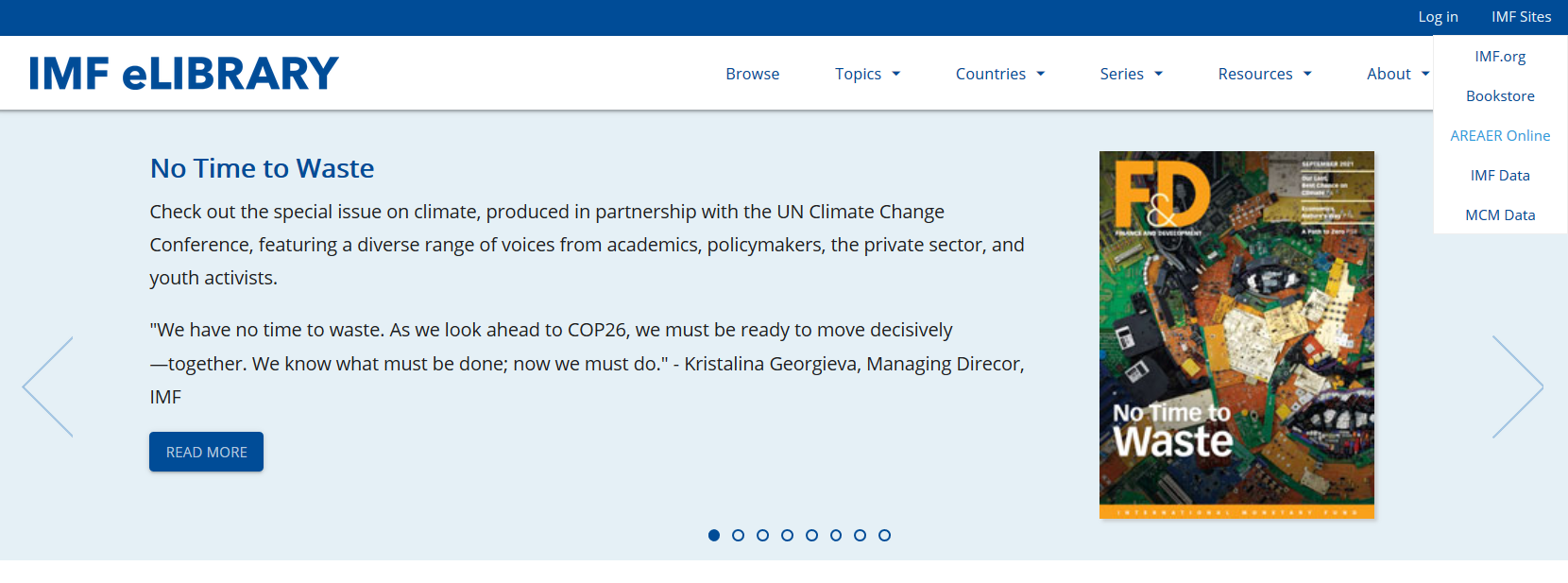 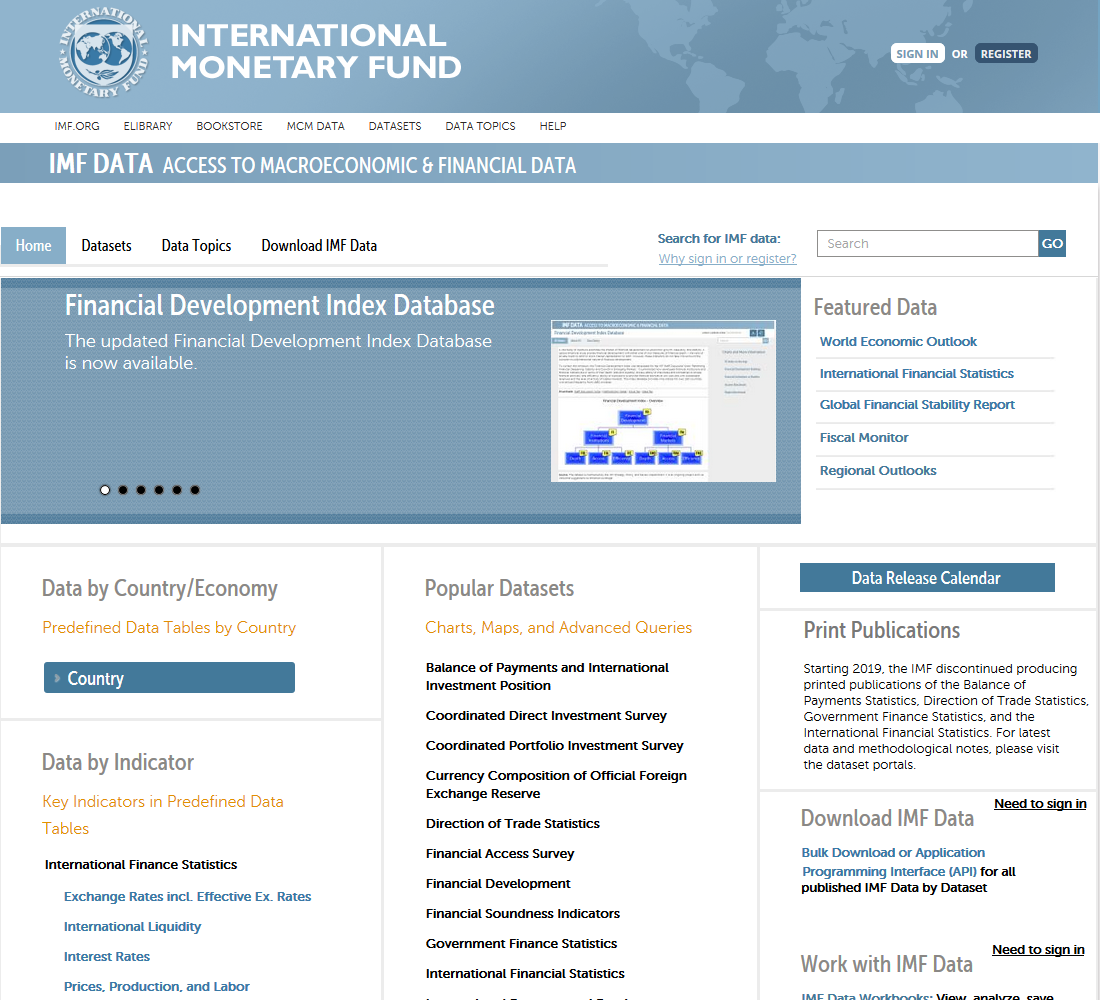 data jsou dostupná ke stažení až po registraci / přihlášení do osobního IMF eLibrary účtu
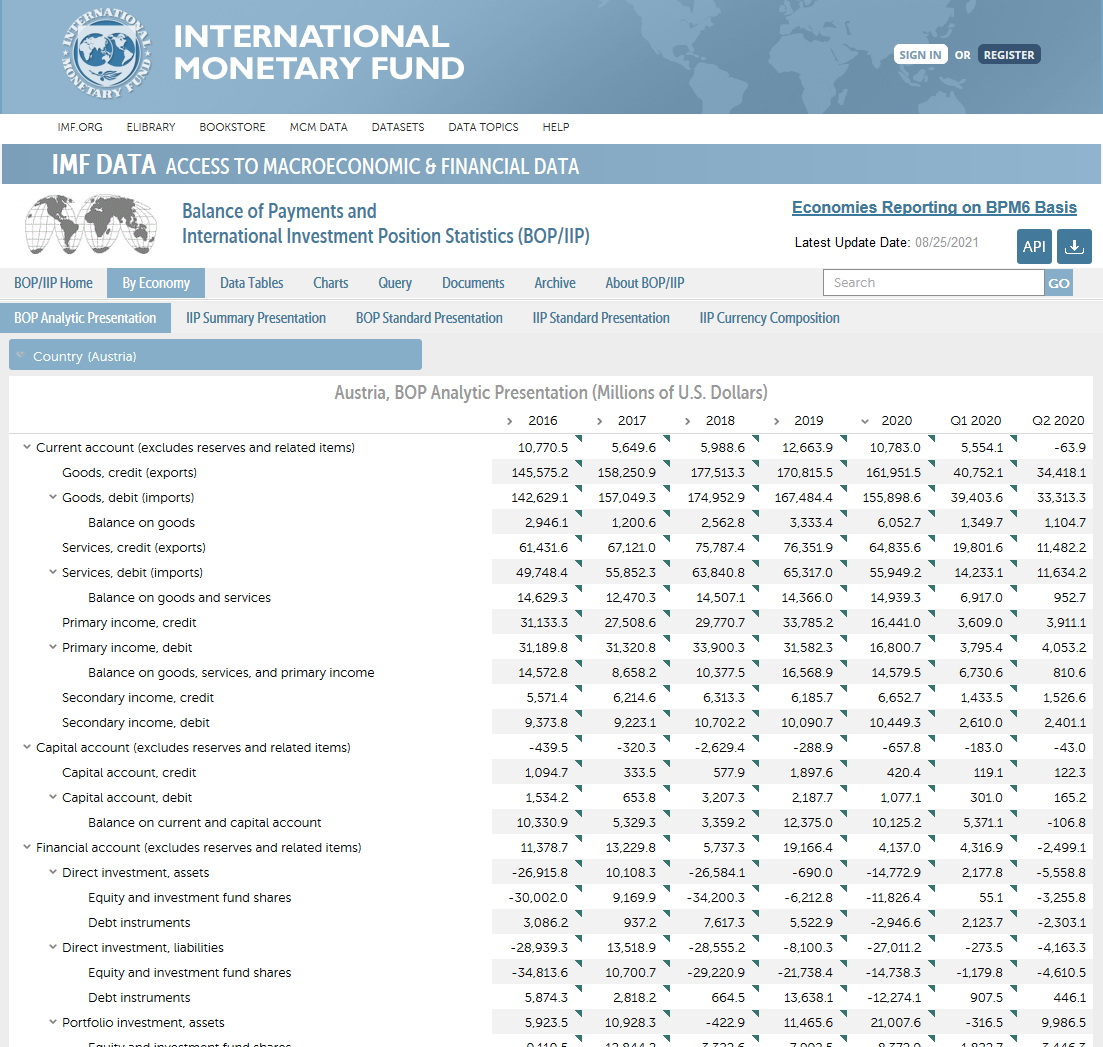 k zobrazení dat a dokumentů není nutná registrace / přihlášení do osobního účtu
Další sekce IMF eLibrary
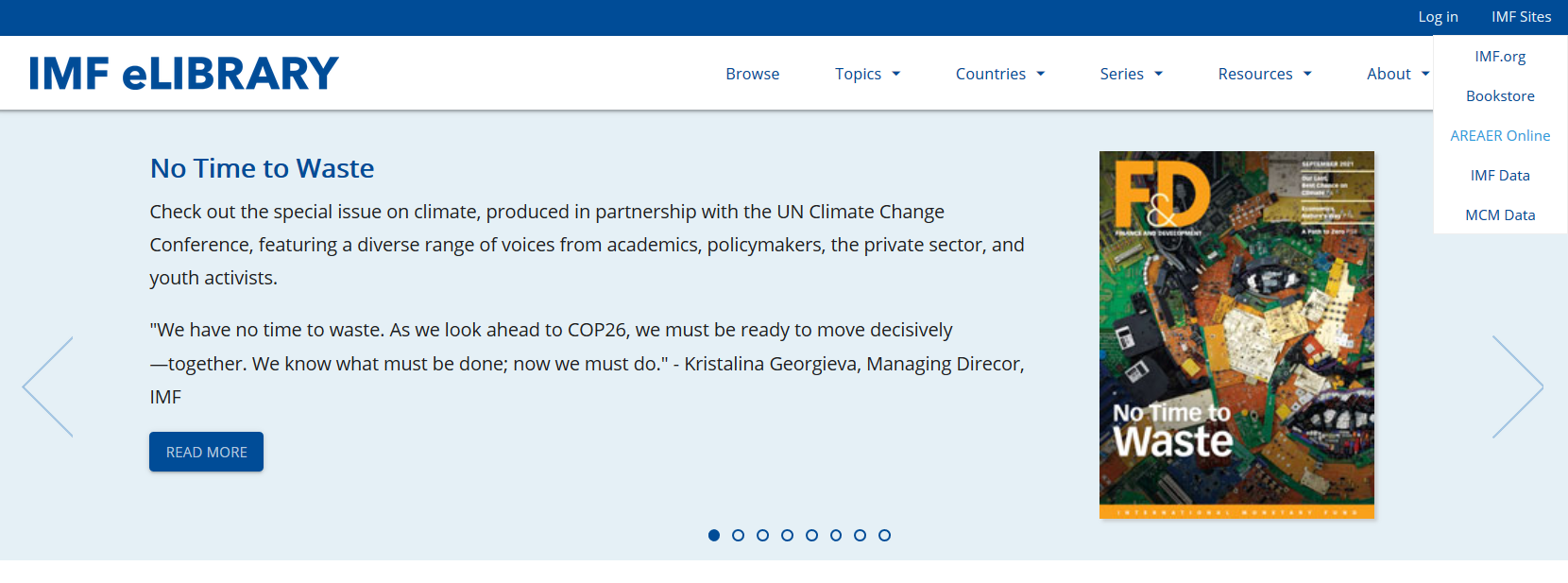 AREAER and Macroprudential Policy Survey Gateway – informace o měnových kurzech a obchodních režimech všech členů MMF
Zobrazení veškerých dokumentůpodle zvolených kategorií
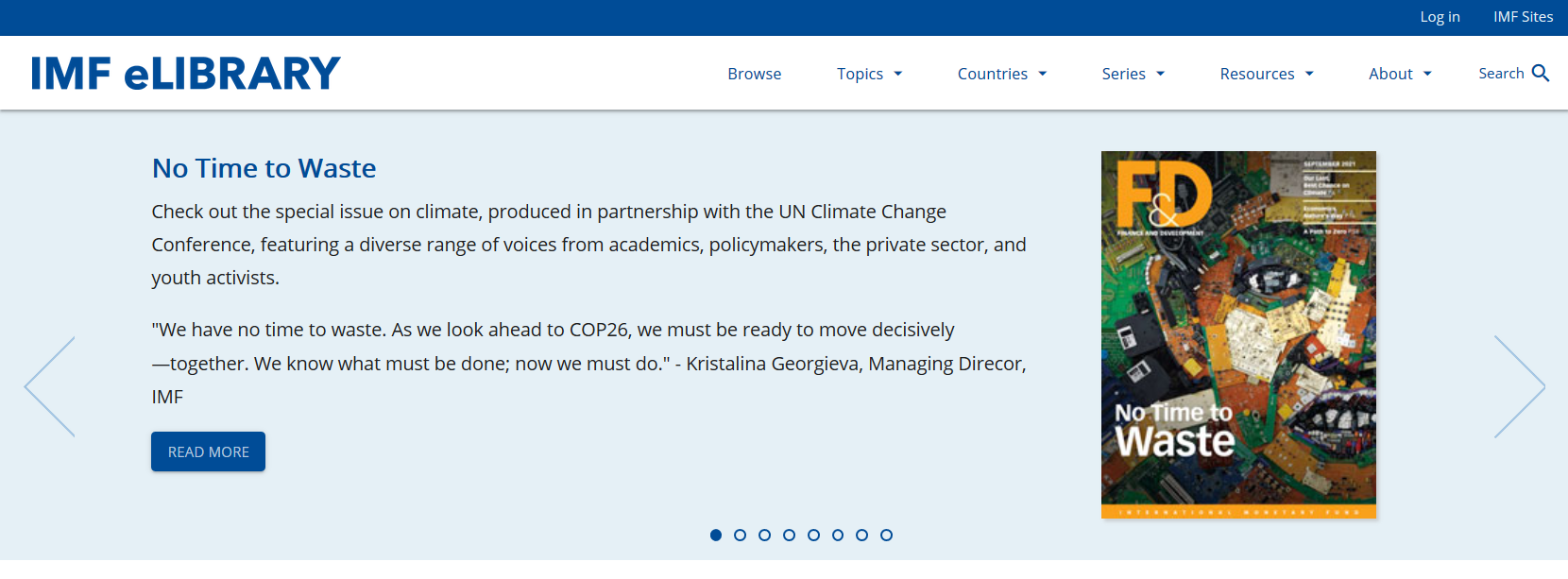 ediční řady MMF
tematické oblasti zájmu MMF
země světa
Přístup do databáze:knihovna.vse.cz/zdrojeKonzultace a poradenství:Centrum informačních a knihovnických služeb VŠEi-servis@vse.cz